Thứ năm, ngày 13 tháng 3 năm 2025
                Hoạt động trải nghiệm
Thứ năm, ngày 13 tháng 3 năm 2025
Hoạt động trải nghiệm
Hoạt động giáo dục theo chủ đề: 
Báo cáo; Thực hành; Xây dựng kế hoạch duy trì việc làm thể hiện trách nhiệm, lòng biết ơn đối với các thành viên trong gia đình( Tiết 2)
Hoạt động 4: Báo cáo kết quả việc làm thể hiện trách nhiệm, lòng biết ơn với các thành viên trong gia đình
1. Trình bày những việc em đã làm thể hiện trách nhiệm, lòng biết ơn với các thành viên trong gia đình.
2.  Nêu những điều em đã học được khi nghe các bạn chia sẻ.
Hoạt động 4: Báo cáo kết quả việc làm thể hiện trách nhiệm, lòng biết ơn với các thành viên trong gia đình
1. Trình bày những việc em đã làm thể hiện trách nhiệm, lòng biết ơn với các thành viên trong gia đình.
2.  Nêu những điều em đã học được khi nghe các bạn chia sẻ.
Hoạt động 5: Thực hành thể hiện trách nhiệm, lòng biết ơn với các thành viên trong gia đình.
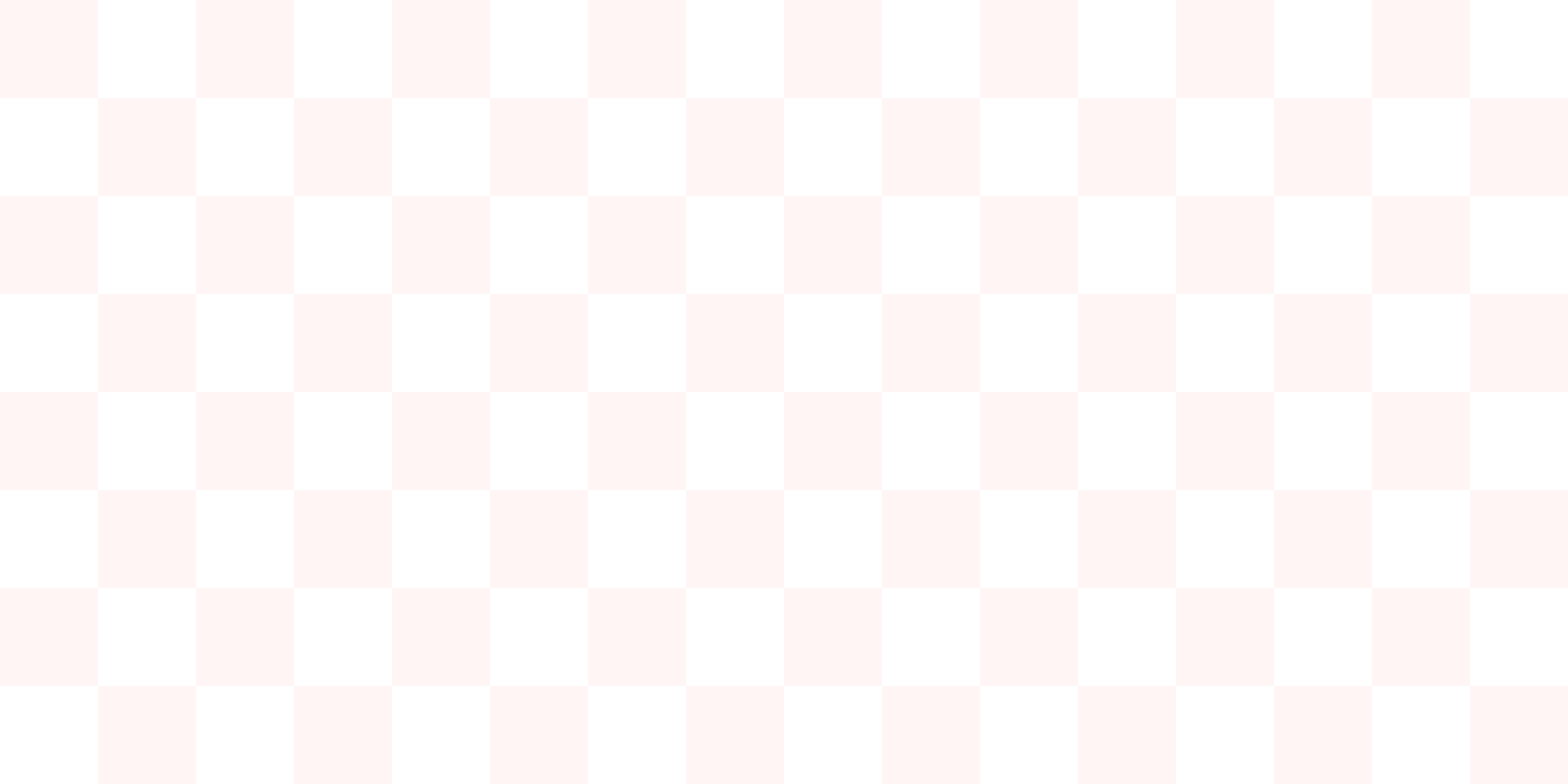 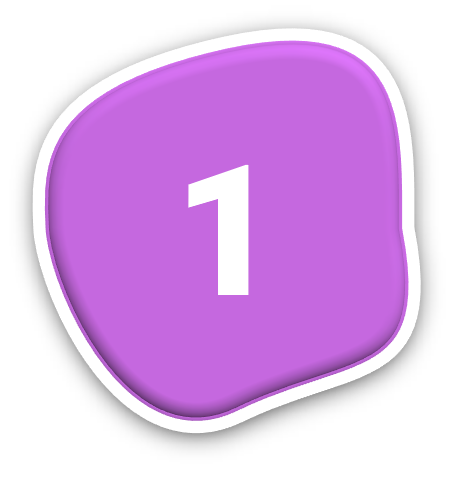 Sắm vai xử lí tình huống thể hiện trách nhiệm, lòng biết ơn với các thành viên trong gia đình.
Hùng hẹn bạn cùng đi đá bóng vào cuối tuần. Nhưng bố Hùng lại muốn cuối tuần hai bố con nấu ăn và dọn dẹp nhà cửa để đón mẹ đi công tác về. 
Nếu là Hùng, em sẽ làm gì?
Hôm nay trời trở gió, Thuỷ đang ngồi học bài thì nhìn thấy bà tự bóp vai, đấm lưng.
Nếu là Thuỷ, em sẽ làm gì?
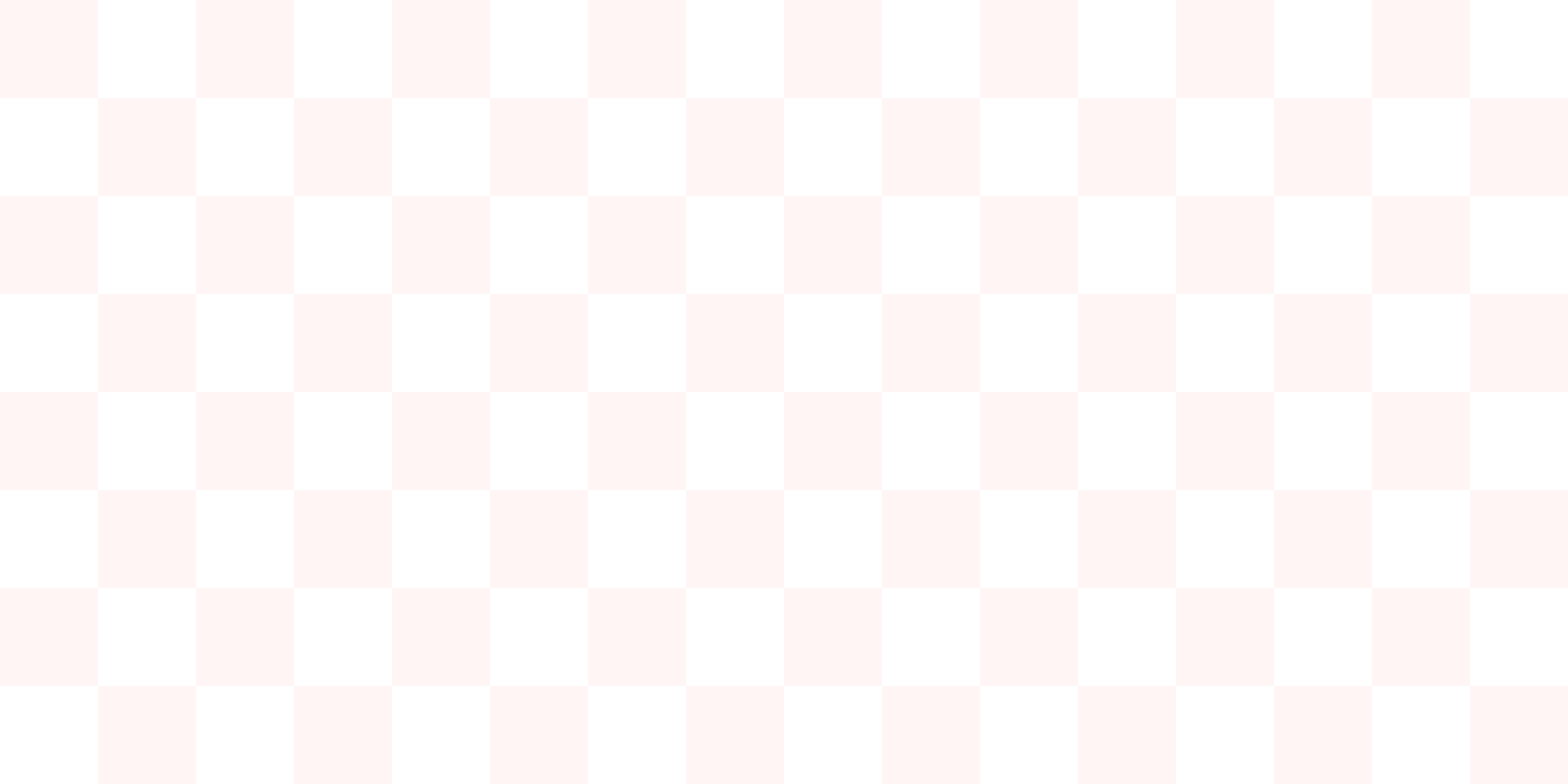 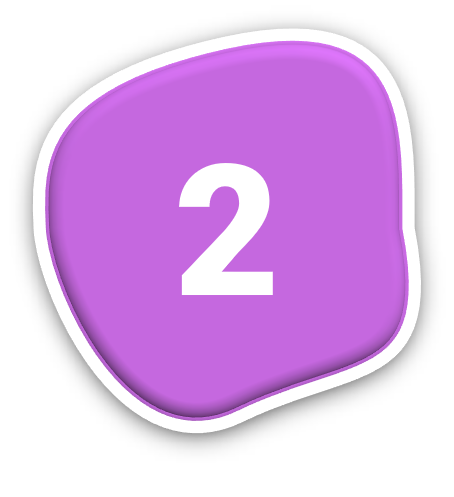 Chia sẻ cảm xúc sau khi đóng vai.
Hoạt động 6: Xây dựng kế hoạch duy trì việc làm thể hiện trách nhiệm, lòng biết ơn với các thành viên trong gia đình.
1. Liệt kê những việc em sẽ tiếp tục làm thể hiện trách nhiệm, lòng biết ơn với các thành viên trong gia đình.
2. Xây dựng kế hoạch duy trì việc làm thể hiện trách nhiệm, lòng biết ơn với các thành viên trong gia đình
Họ và tên: .....................
Lớp : .....................
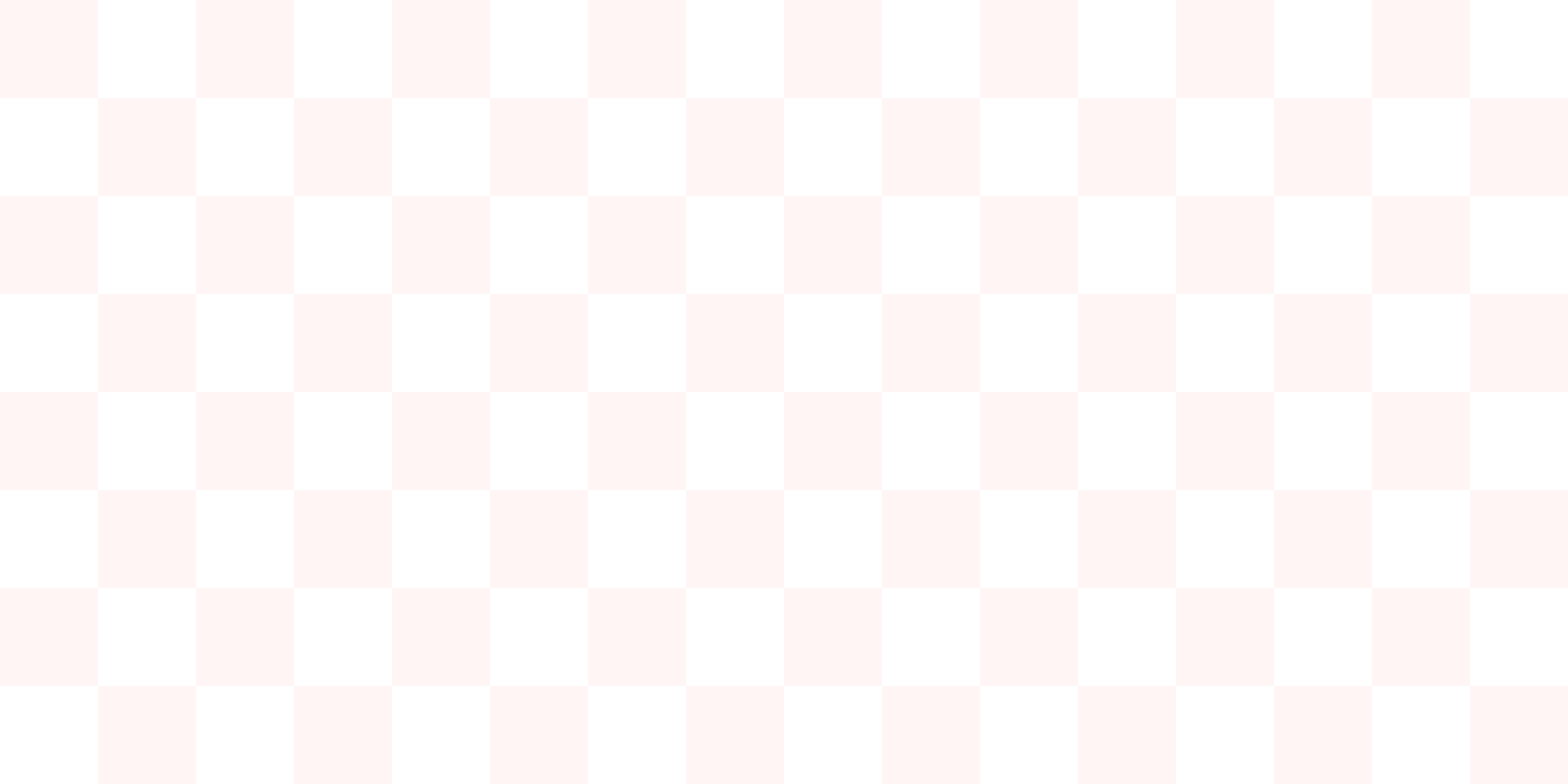 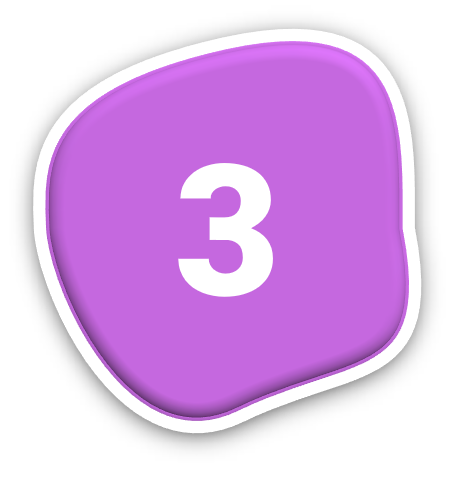 Chia sẻ bảng kế hoạch của em.
3. Hoạt động nối tiếp:
GV nhận xét giờ học
Dặn dò về nhà
Sưu tầm và tập hát 
các bài hát về chủ đề gia đình để chuẩn bị cho hoạt động của tiết sinh hoạt lớp.
CẢM ƠN QUÝ THẦY CÔ!
KÍNH CHÚC 
QUÍ THẦY - CÔ  SỨC KHỎE, CÔNG TÁC TỐT!
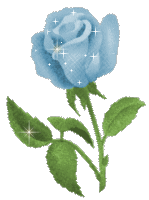 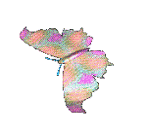 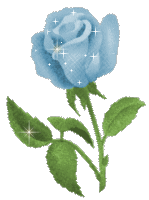 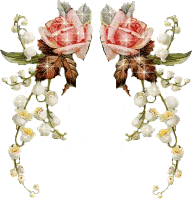 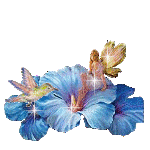 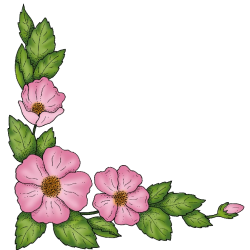 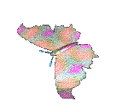 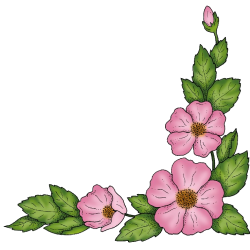 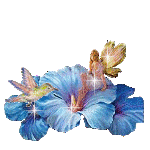 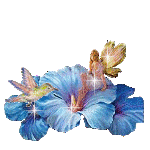 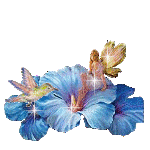